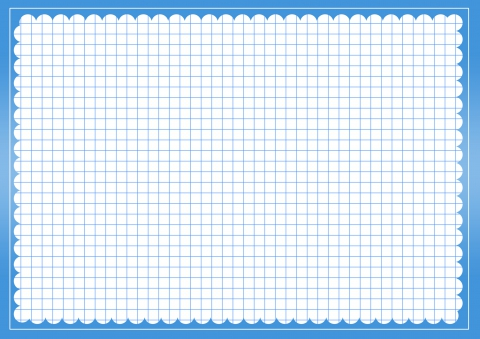 ЩИЛОНАП

ОЧТАК

ВЕРТЬЧ
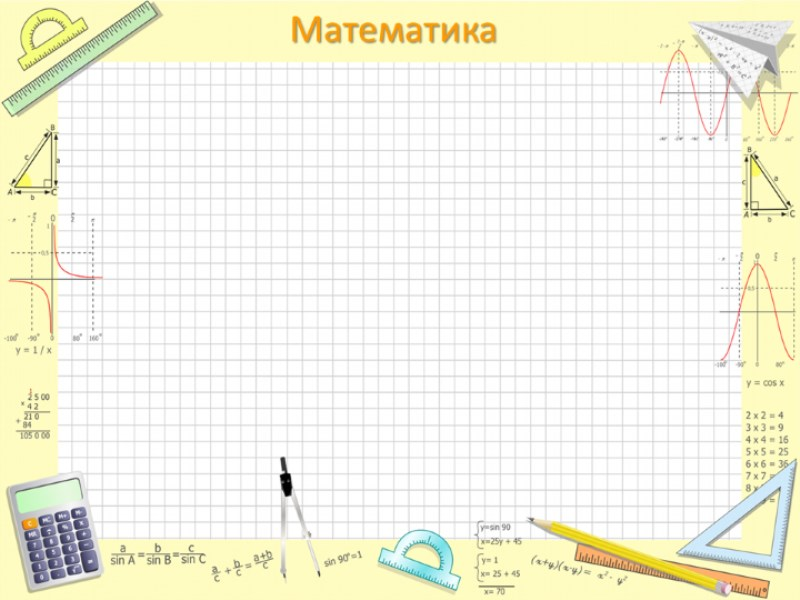 Координатна площина
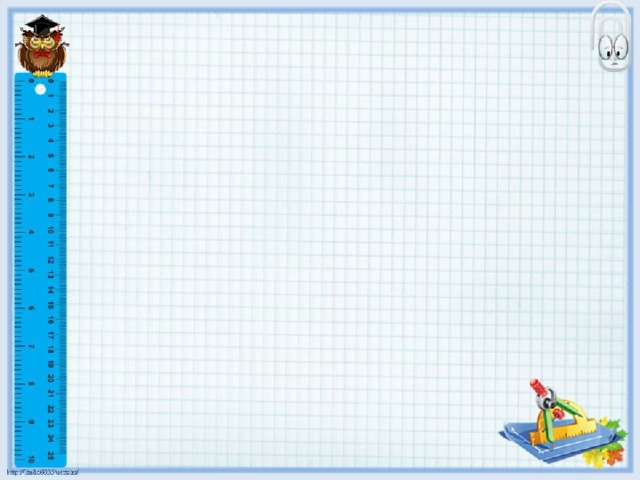 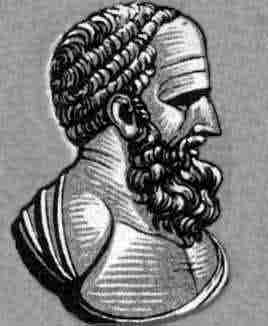 Гіппарх (грец. Ἳππαρχος) — давньогрецький астроном
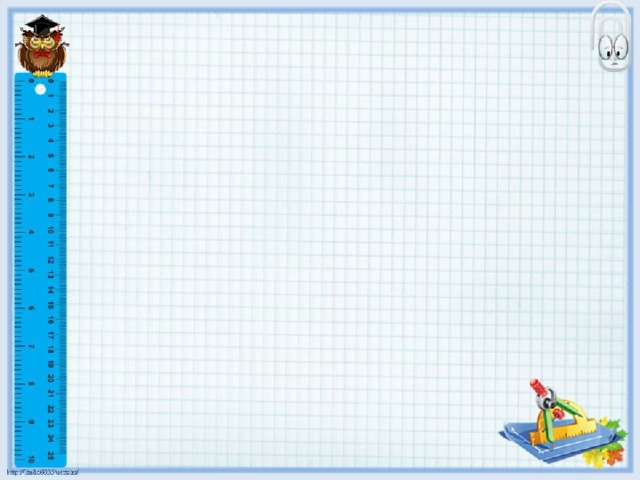 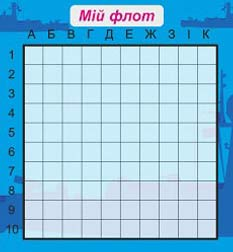 Шахи
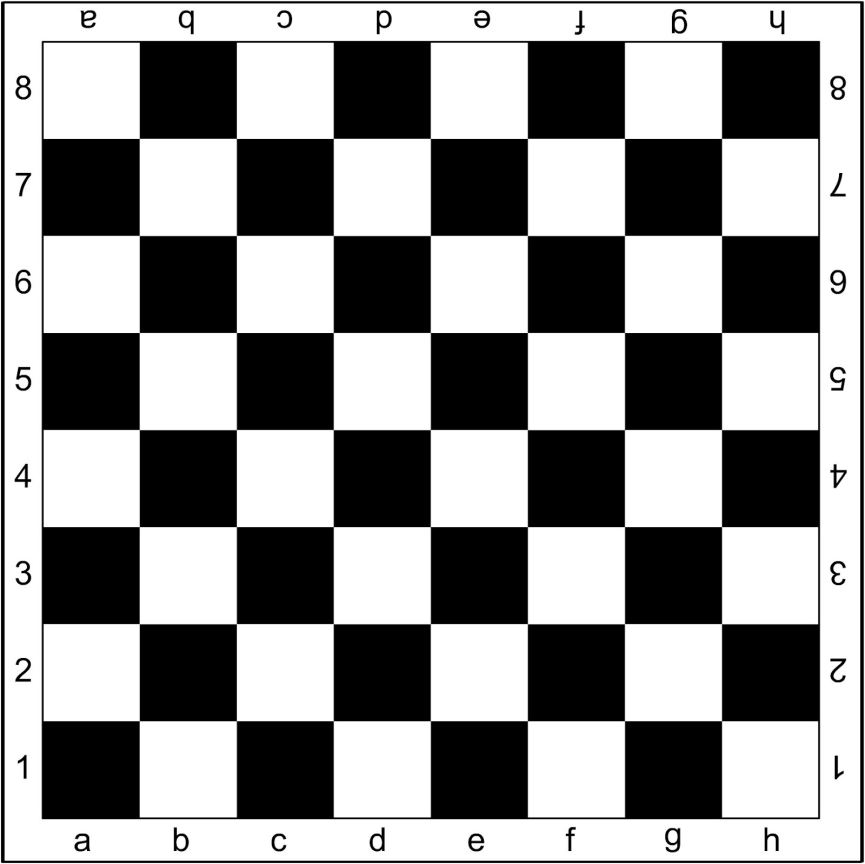 Морський бій
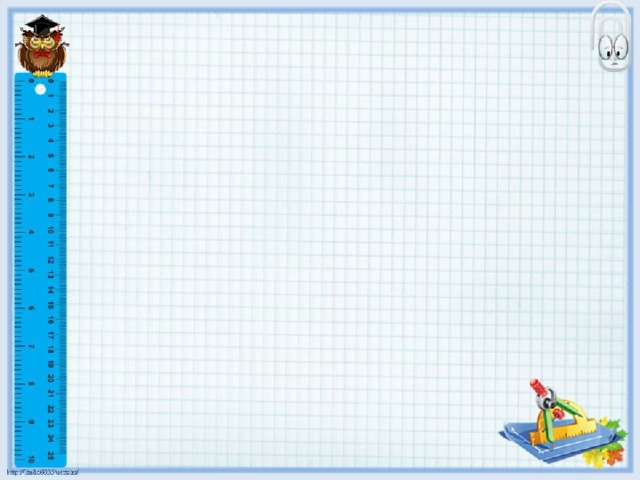 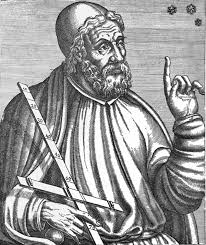 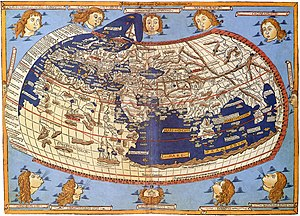 Карта Птолемея
Клавдій Птолемей  -
давньогрецький вчений 
(математик, астроном, географ, астролог)
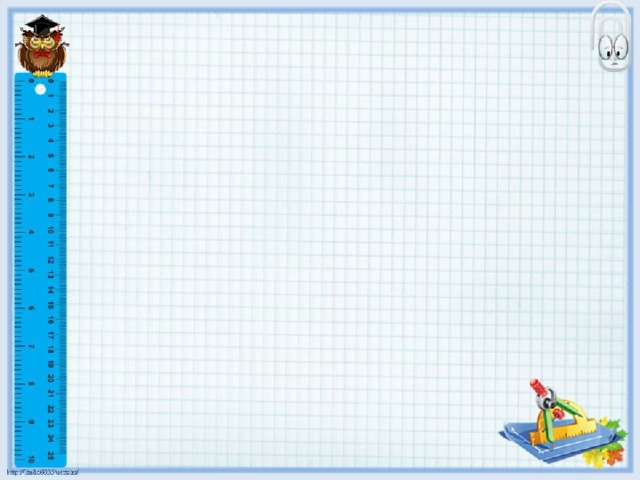 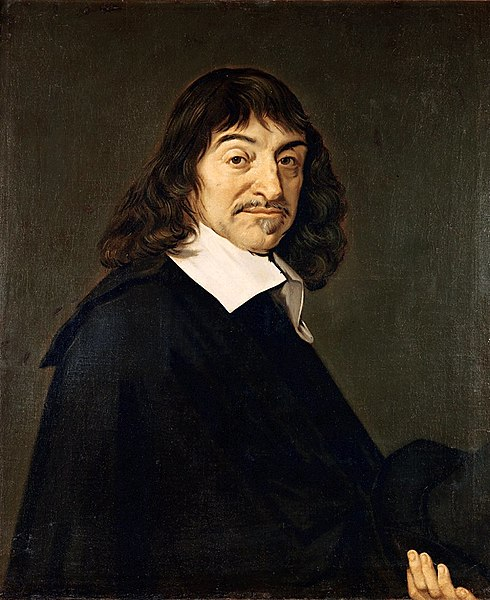 Рене́ Дека́рт  — французький філософ, фізик, фізіолог, математик, основоположник аналітичної геометрії. У математиці Декарт запровадив Декартову систему координат, дав поняття змінної величини і функції, ввів багато алгебраїчних позначень.
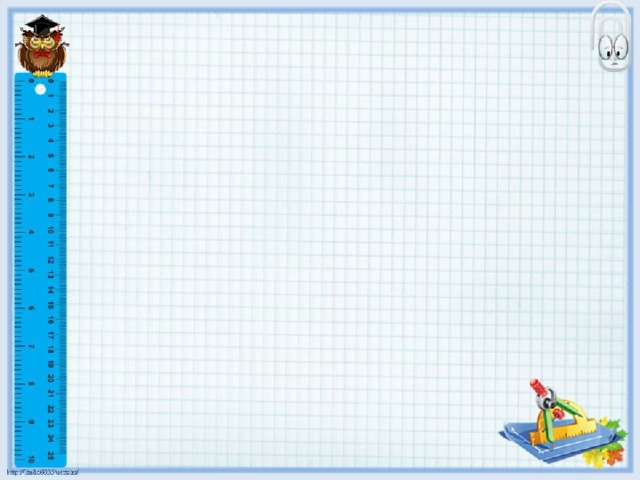 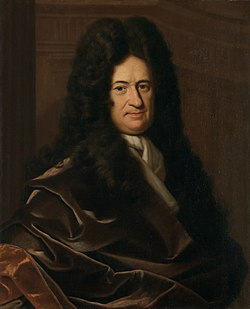 Го́тфрід Вільге́льм Ляйбніц (також — Лейбніц)
 — провідний німецький філософ, логік, математик, фізик, мовознавець та дипломат.
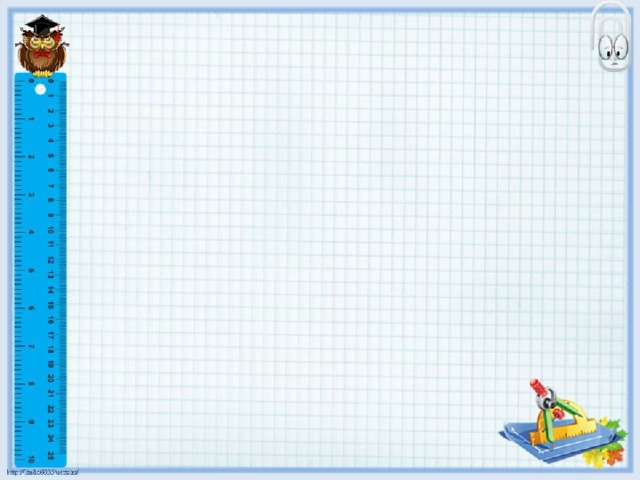 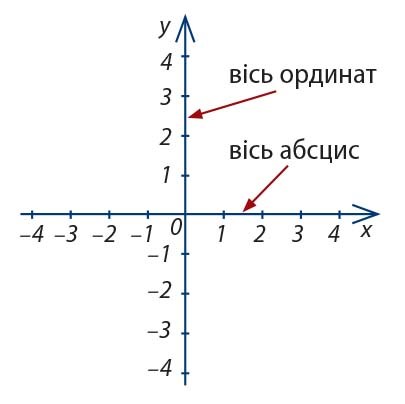 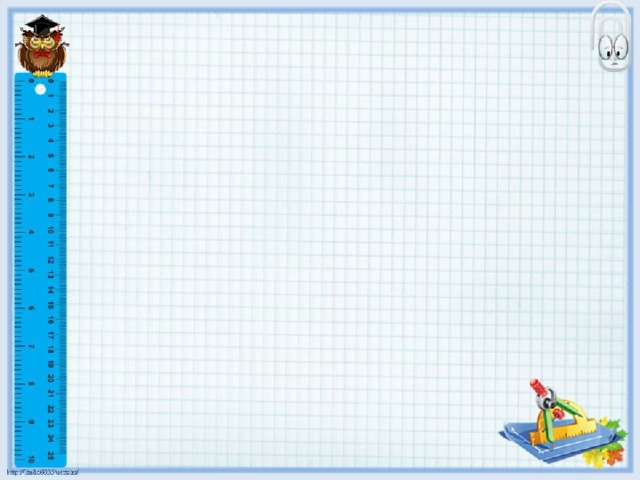 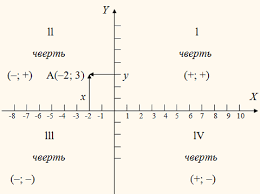 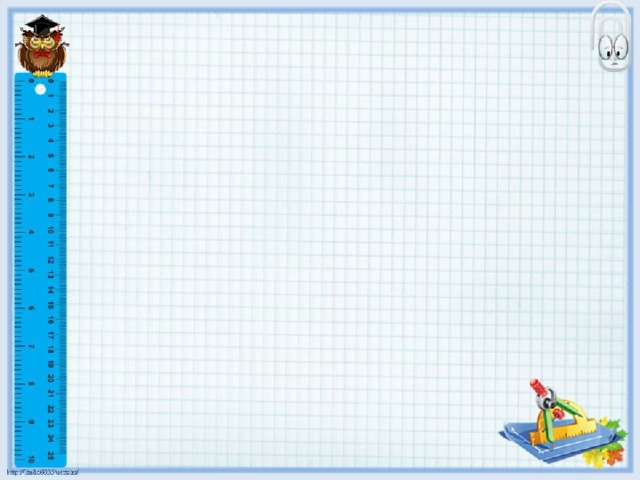 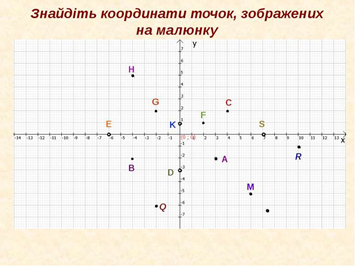 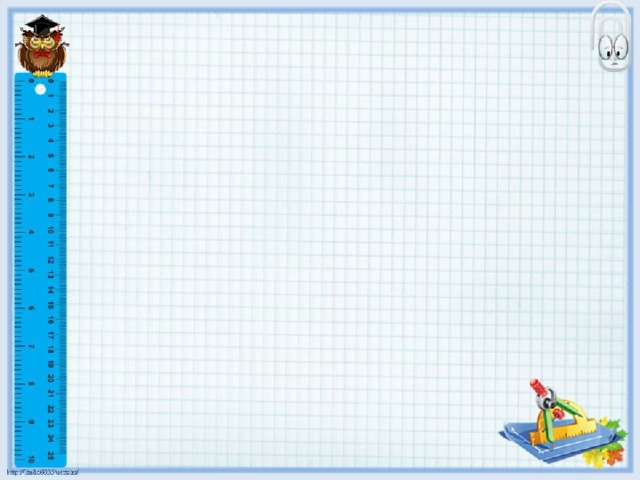 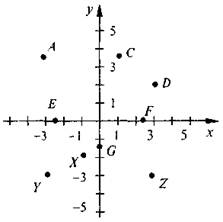 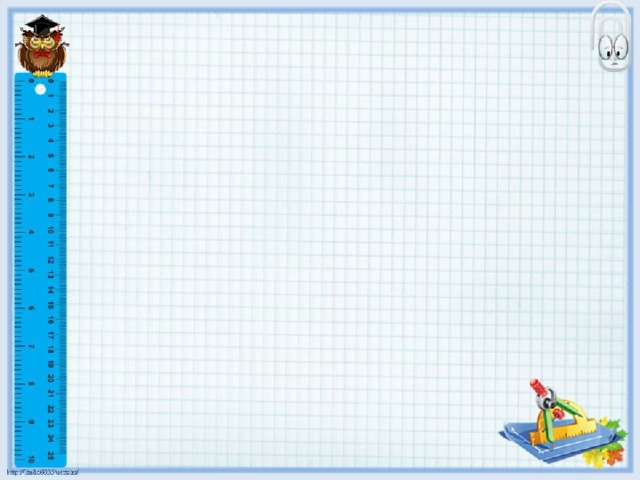 «Все, що знаходиться навколо нас, має свої координати. Ми рухаємося, постійно змінюємо свої координати. Життя — це теж певна система і нам необхідно знайти в ній свою, єдиноправильну координату, до якої слід прагнути.»
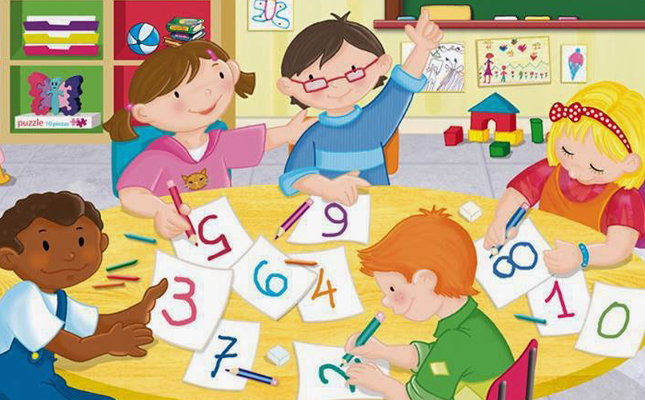